KEY PRODUCTS
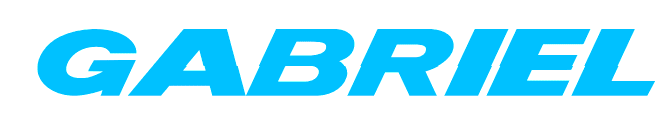 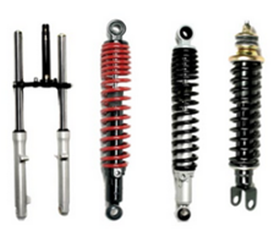 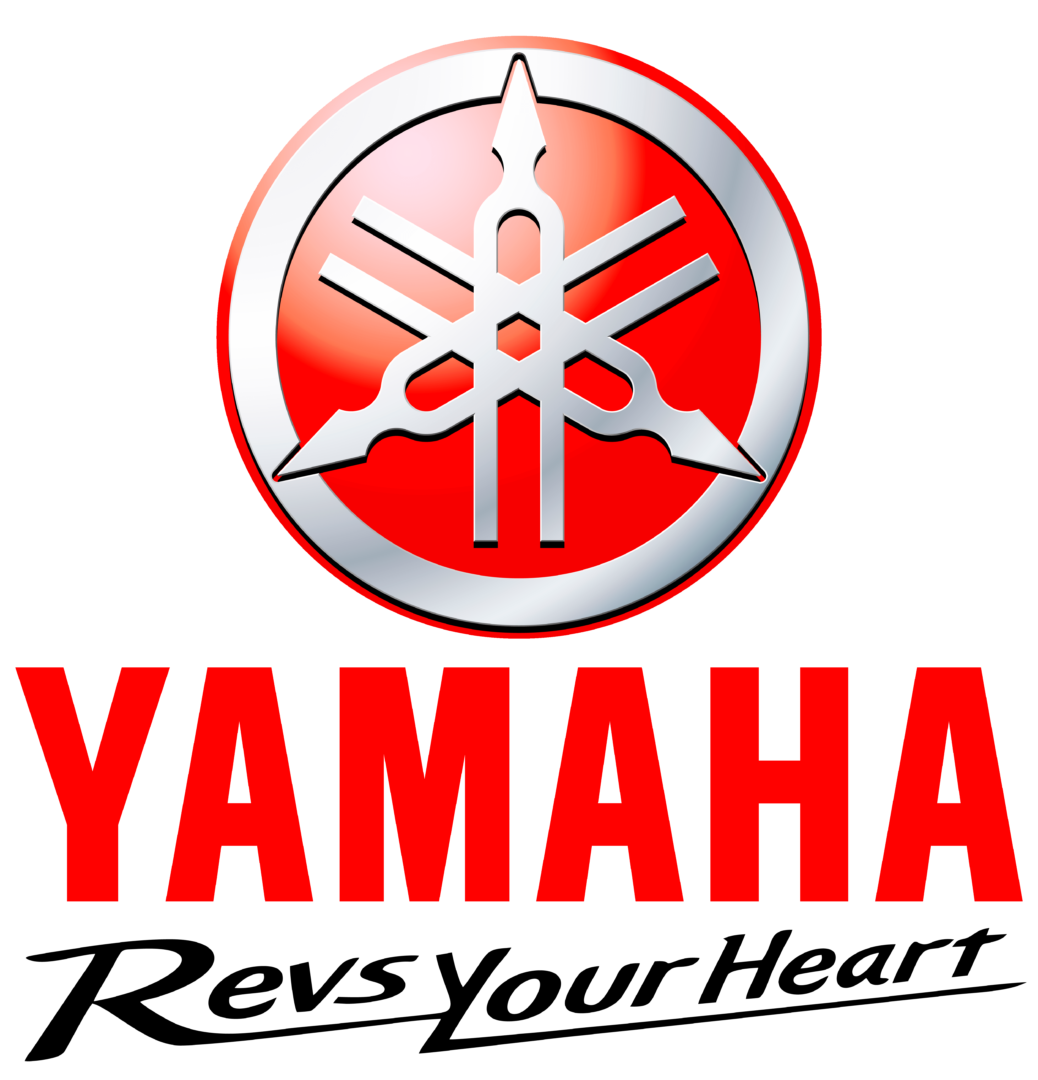 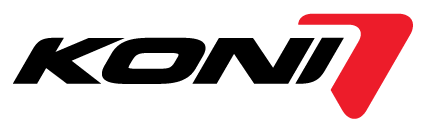 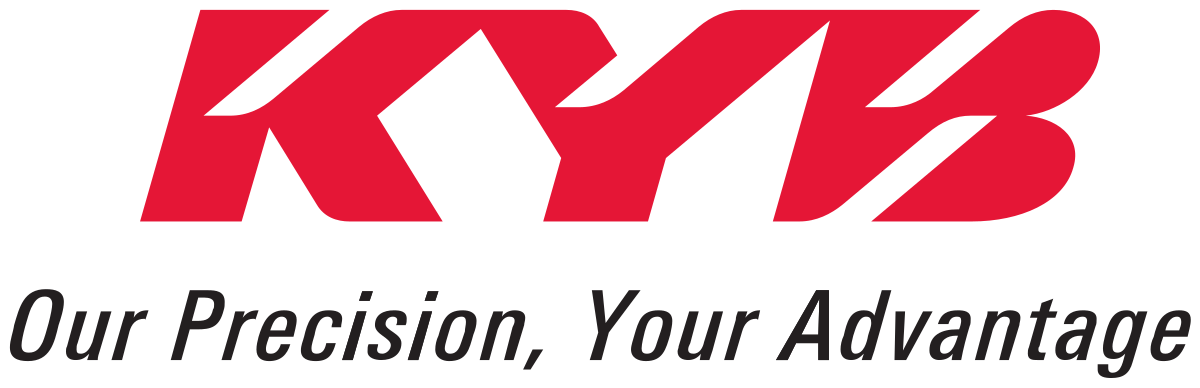 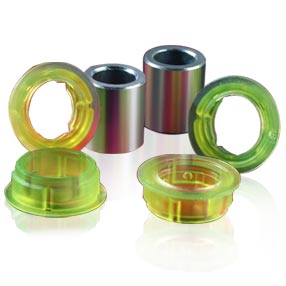 Business Overview 
Pioneer in Ride Control Products
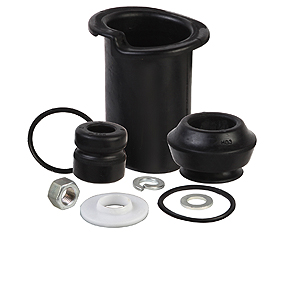 Financials 
Valuation
Technicals
Company History
Board of Directors
Management
Products 
Segments
Customers
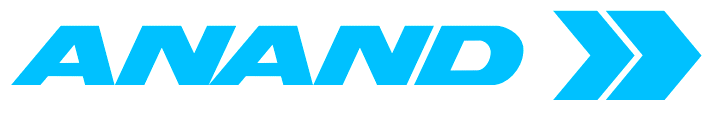 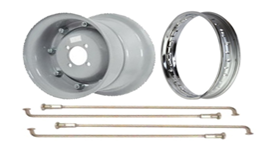 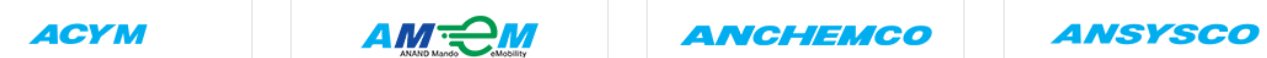 --Prateek Dugar VP Kolkata--
Company History
Gabriel India is a joint venture with Maremont Corporation (now Gabriel Ride Control Products of Arvin Meritor Inc., USA)

Established in 1961 – having over 6 Decades of Presence

Flagship company of ANAND Group – renowned name in Automotive industry with several key business partnerships

Single Unit Manufacturing to Multi Location segment wise manufacturing

Technological Collaborations & Business Partnerships –
     KYB Corporation | Yamaha Motor Hydraulic System Co. Ltd. | KONI

4 Strategic Business Units  
                 2&3 W | Passenger Cars | CVs & Railway | After-Market

Leader in Quality and Reliability and winner of Several awards and Accolades
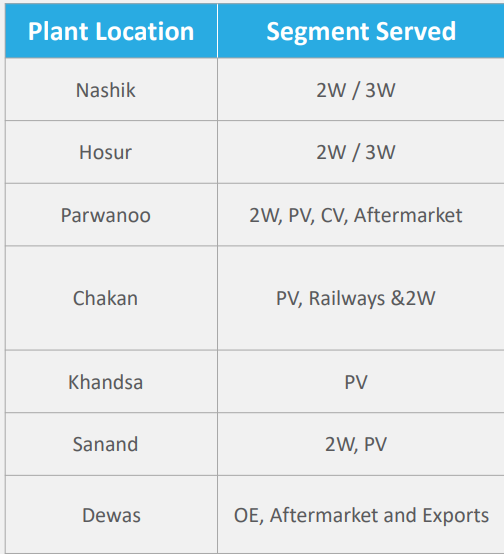 Board of Directors
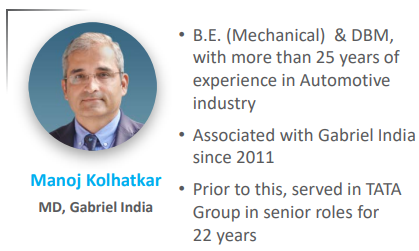 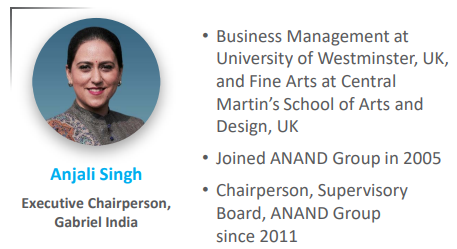 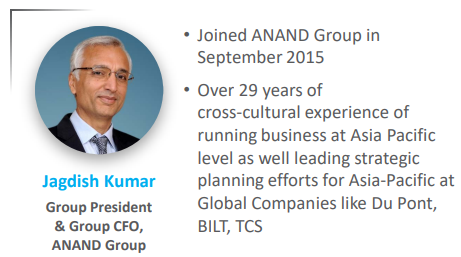 Management
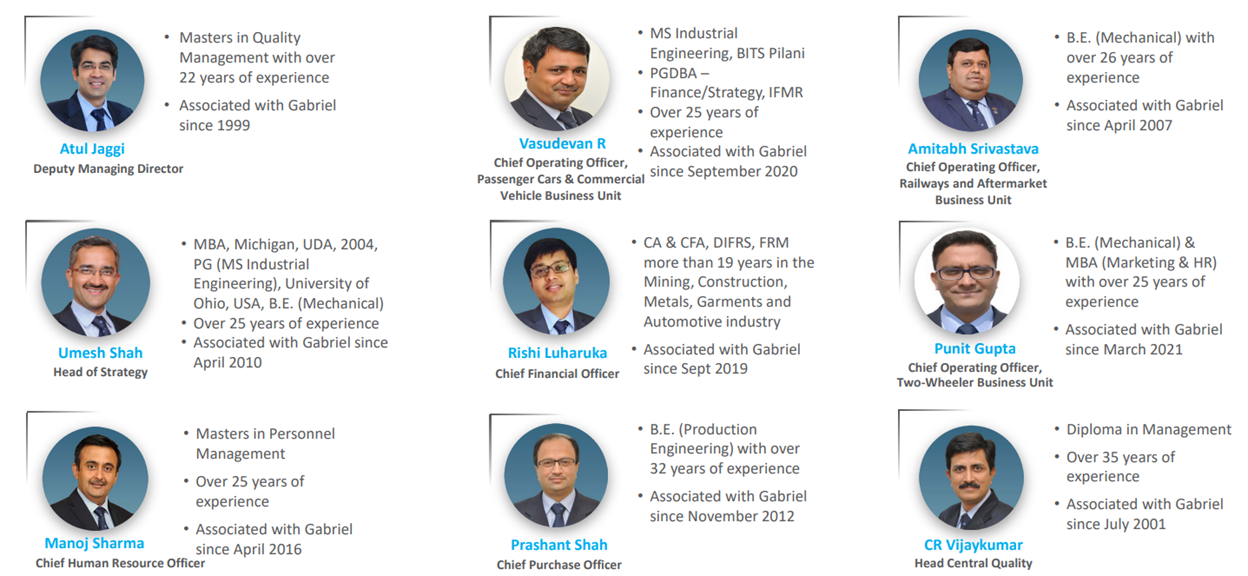 Products
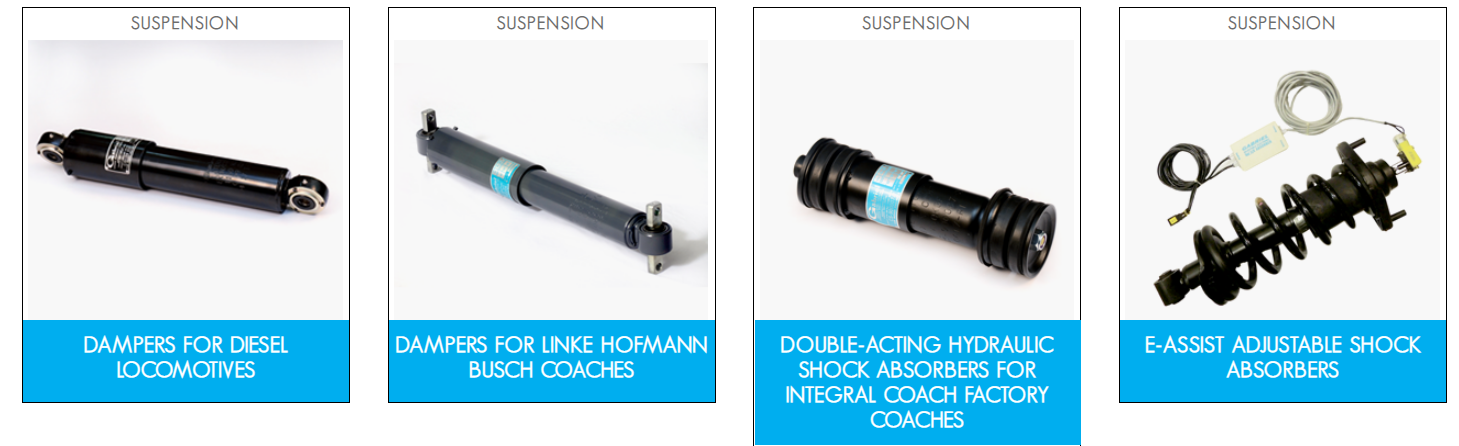 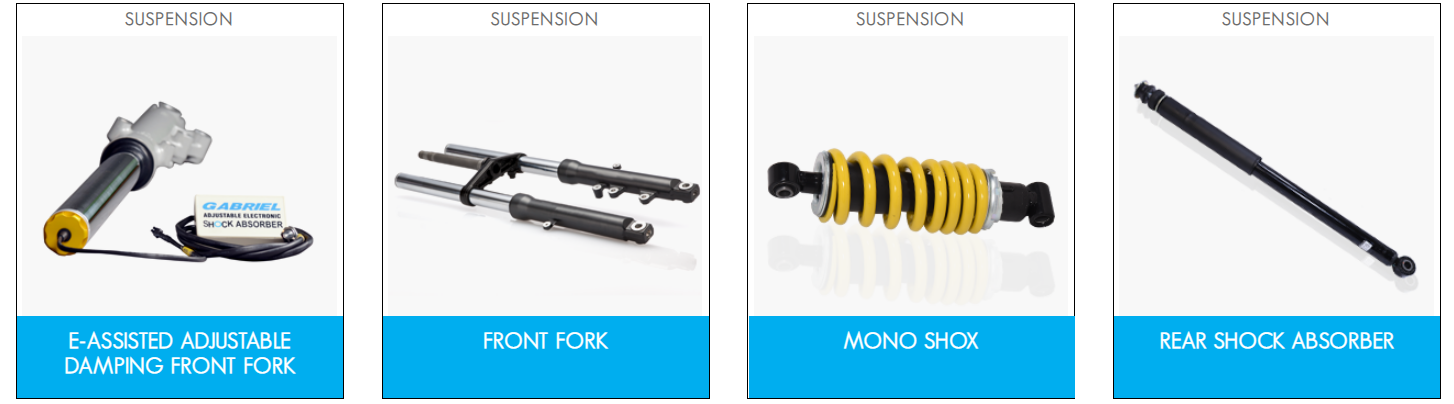 Strategic Business Units
2&3 Wheeler –  64% Revenue | 25 % Market share

In House test facility – shortening lead times for testing

Introduced products like gas-charged shock absorbers for scooters, dual spring shock absorbers and innovative products for exports

Technology provider serving Indian OEMs in Latin America (Gabriel De Colombia )

Preferred among Electric 2W customers
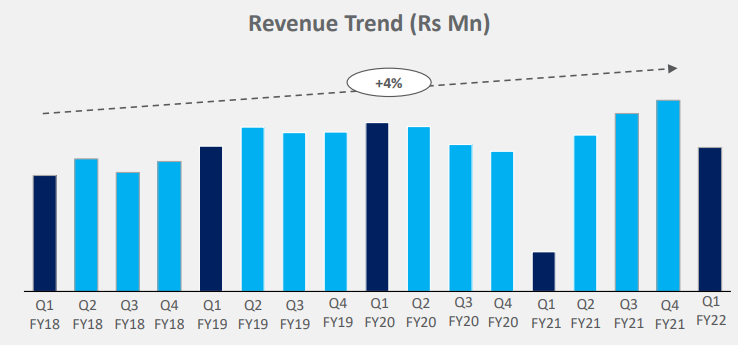 PV 4 Wheeler–  22% Revenue | 21 % Market share
Key suppliers to newly launched vehicles for several OEMs like Mahindra and Maruti Suzuki

New products in the pipeline – 
          M&M (2)   |   VW (1)  |   PSA (1)   |   TML (2) 

Technology provider serving Indian OEMs in Latin America (Gabriel De Colombia )
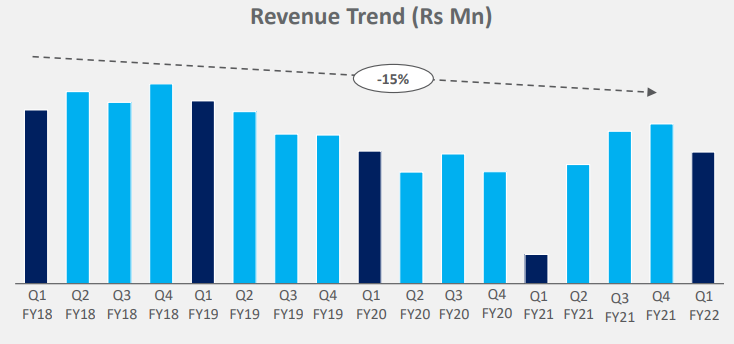 Growth impacted by discontinuation of Maruti Omni due to safety norms and replacement of Wagon R with newer model where GIL is not the supplier
Strategic Business Units
CV & Railways–  12% Revenue | 75 % Market share

Technology license agreement with KONI B. V

Export tie-up with Isuzu Global (ASEAN region)

First Indian automotive components manufacturer to supply Linke Hofmann Busch (LHB) shock absorbers to the Indian Railways

Ashok Leyland – MBP, Partner | DAF – 2 programs
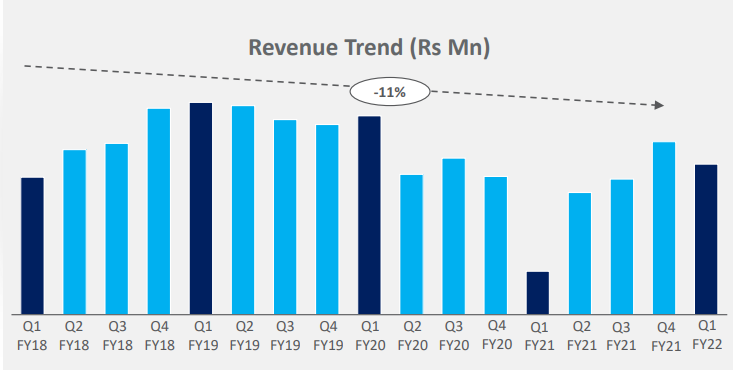 After Market–  2% Revenue | 40% Market share
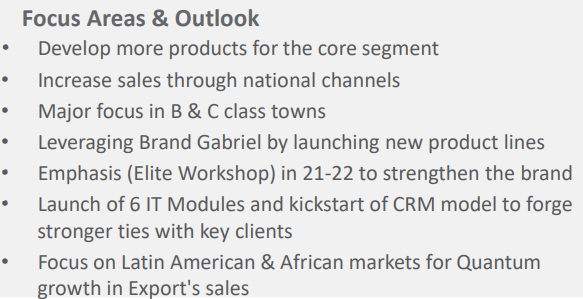 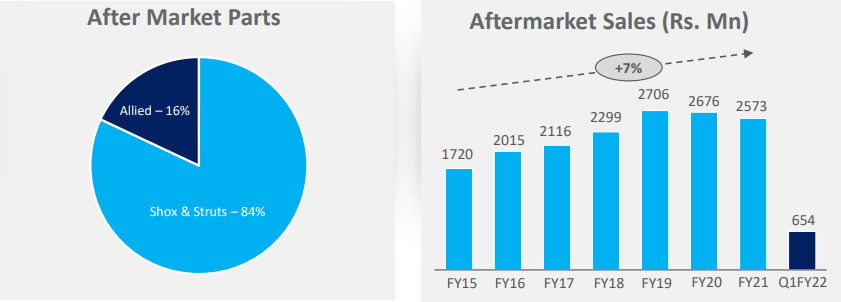 Customers
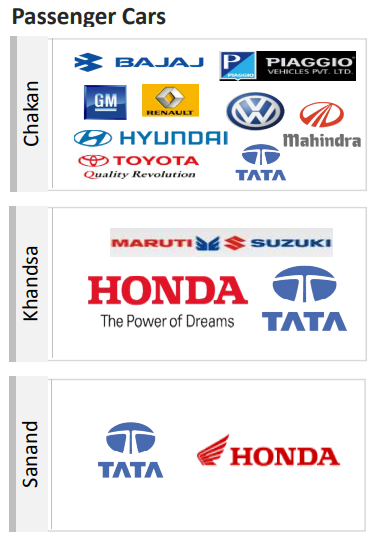 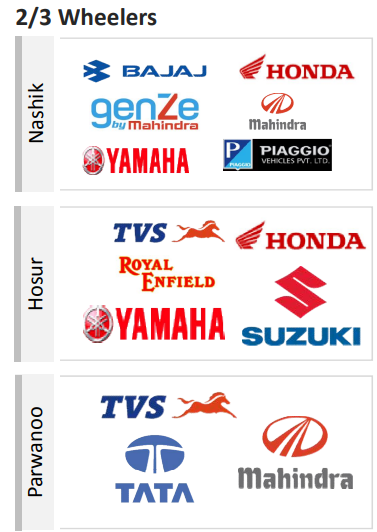 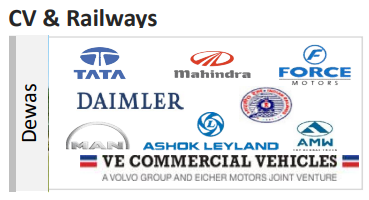 Financials
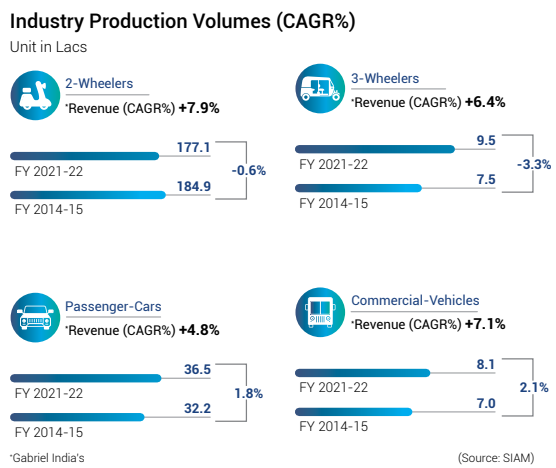 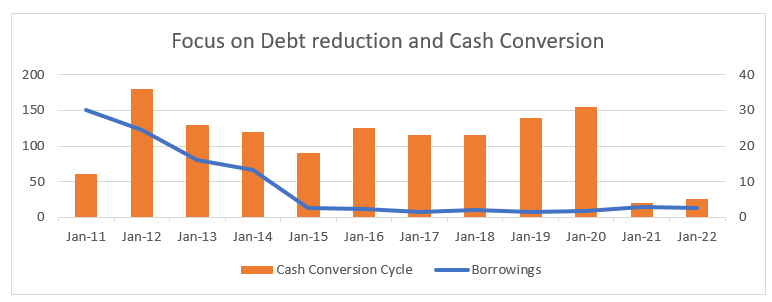 Revenue growth in a muted industry
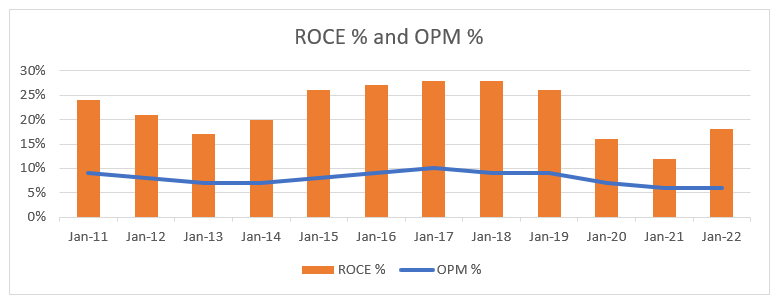 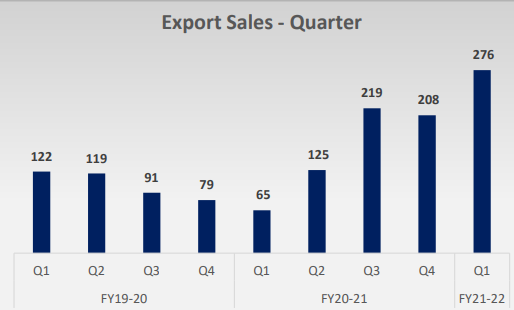 Improved Exports
Valuations
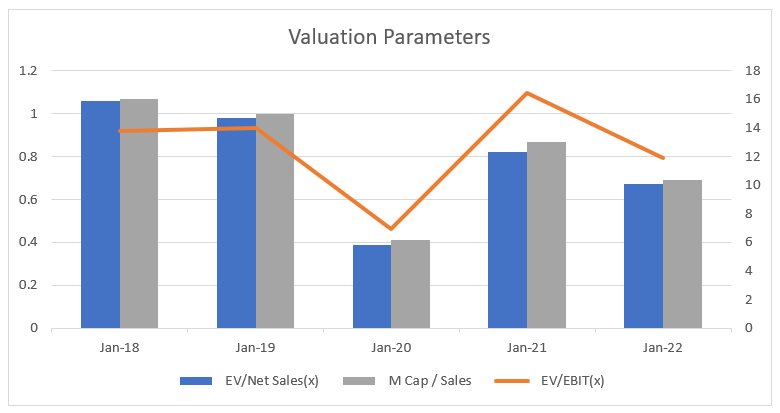 Assumptions:
Auto Cycle uptick 

New products in pipeline

EV customer - OLA Electric, Okinawa, Ather, Ampere 

Technologically Superior

Improving Financials
Technicals
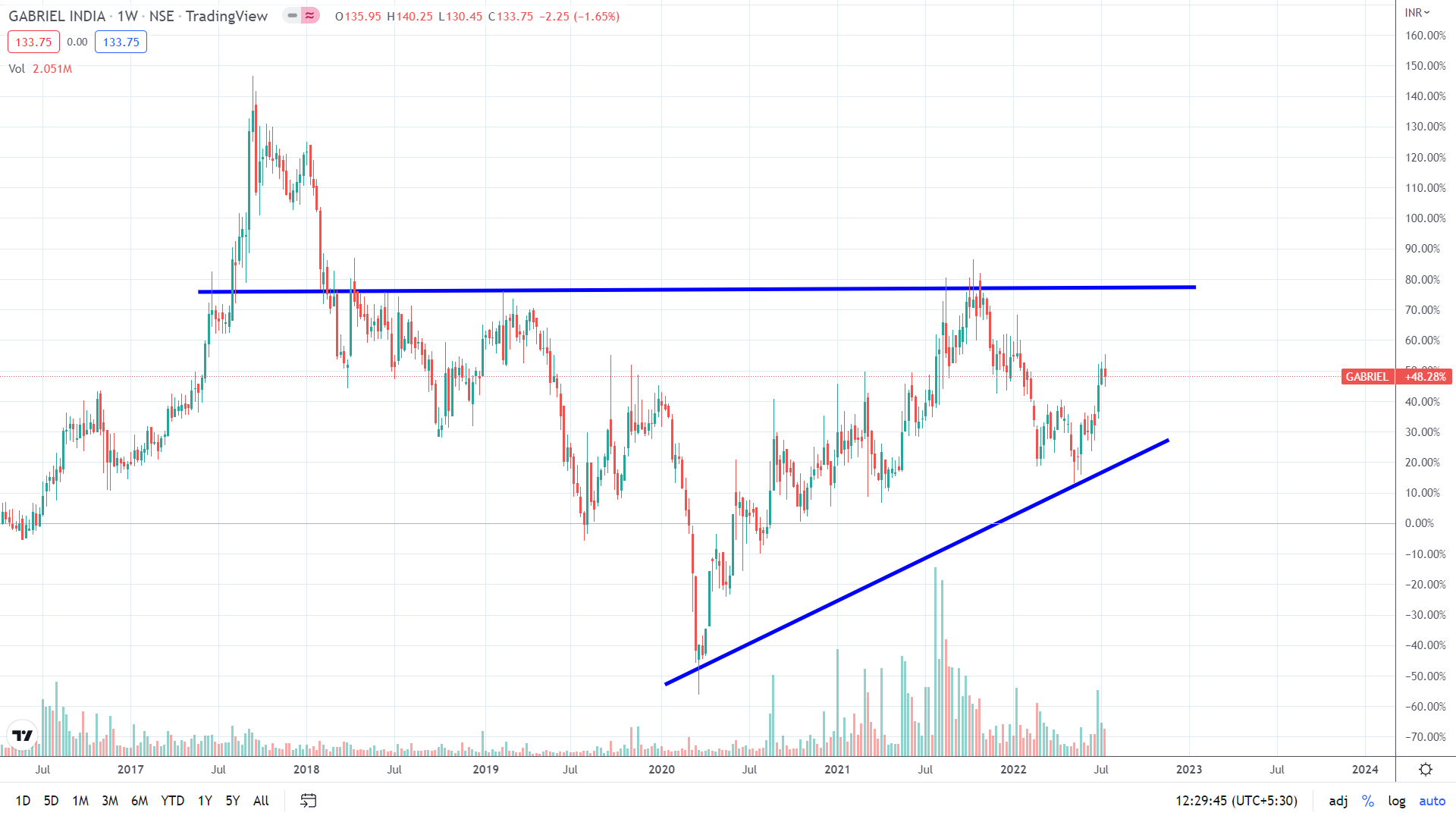 Rising Wedge in weekly chart
END